Construction Pathway
Student Production Classes
Using classes together
Construction
Furniture and cabinet making
Cad / Technical drawing
Project Based
Research community opportunities;
Lyons City hall
Nickerson City Hall
309 School District - Ticket Booth- Cafeteria remodel
Sports Posters - Senior posters & group photos
Lyons City Hall
Judges Table
New building - needed a moveable judges table for new community / multipurpose room.
Research old building and new building needs - Field trip
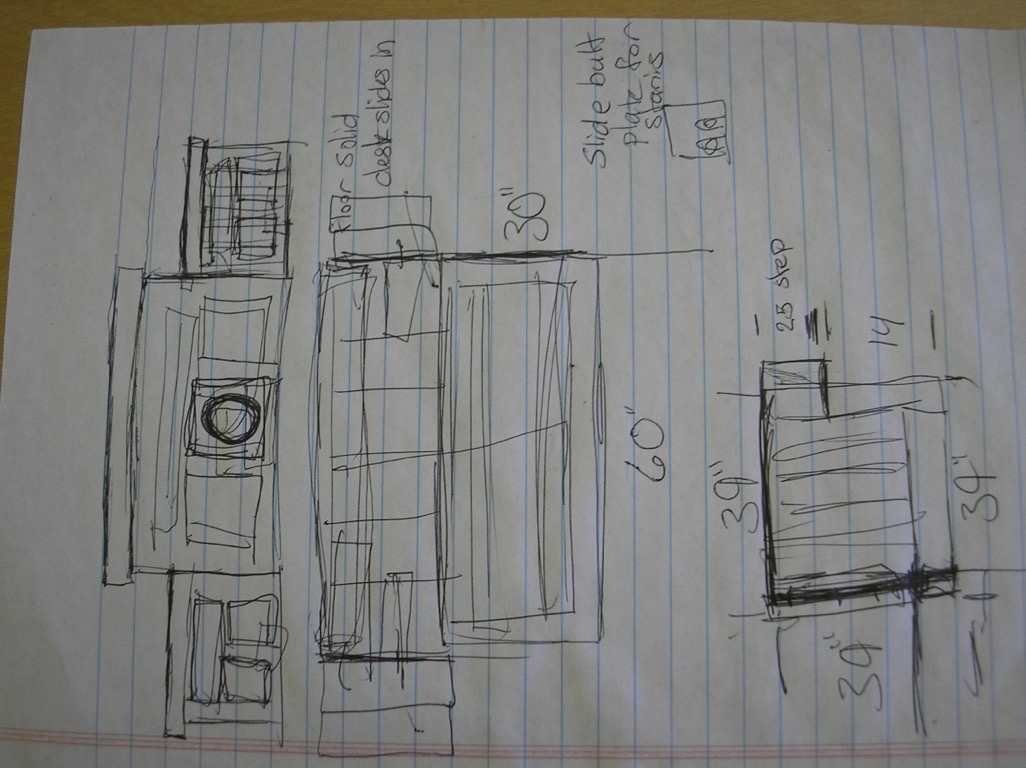 Initial Sketches
Rough dimensions
Cardboard mockup
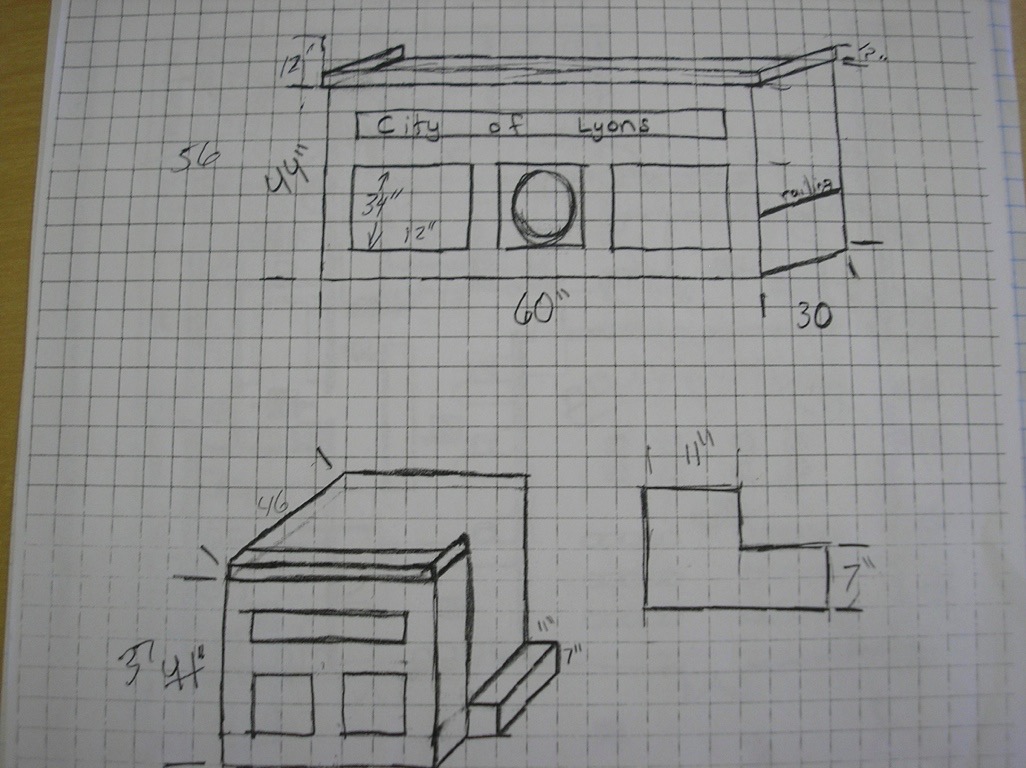 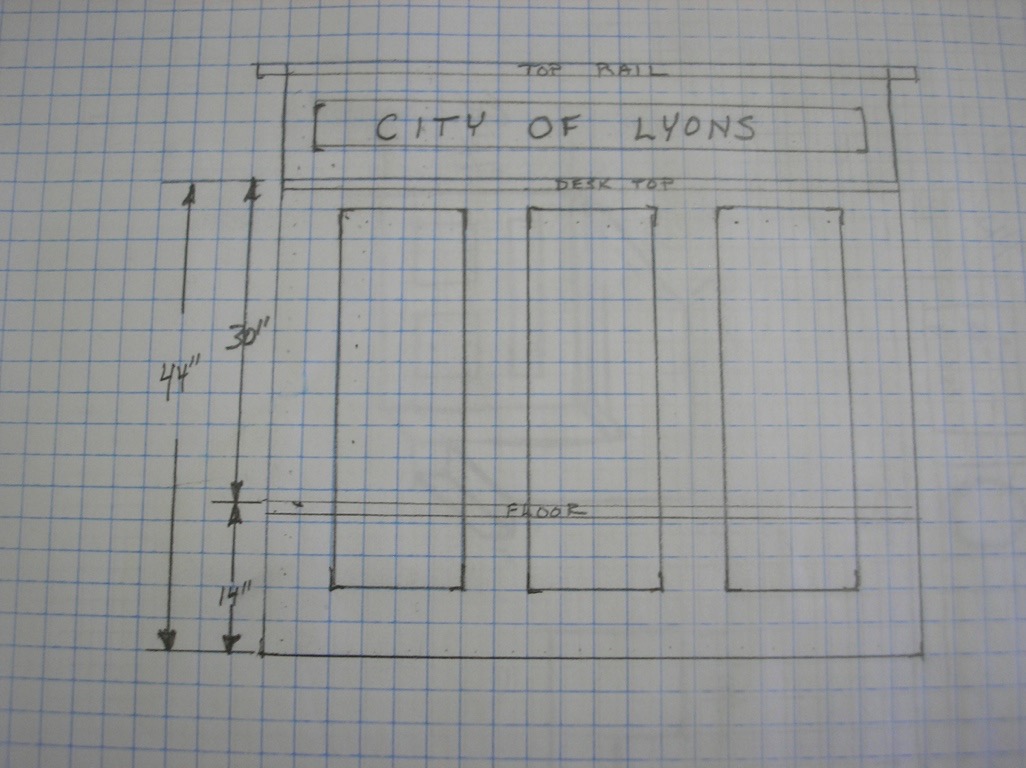 Cad Drawings
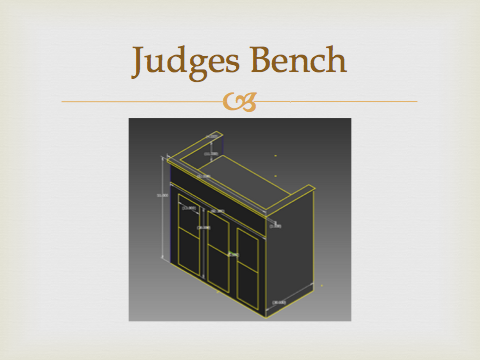 Inventor Software
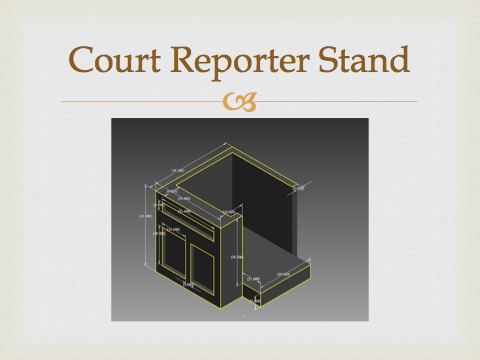 Break production into manageable Parts
Figure material needs and send order- 6/4 walnut
Pick a project manager or you be the manager.
Cut rough pieces for Gluing. Check measurements. two students together.  I send the cut list to them.
Had 1 student set up and cut raised panels.
Set teams to rough sand.
Collect all parts labed
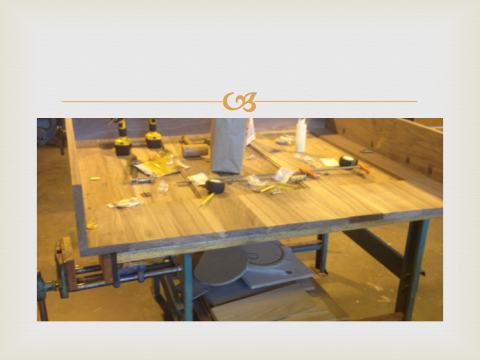 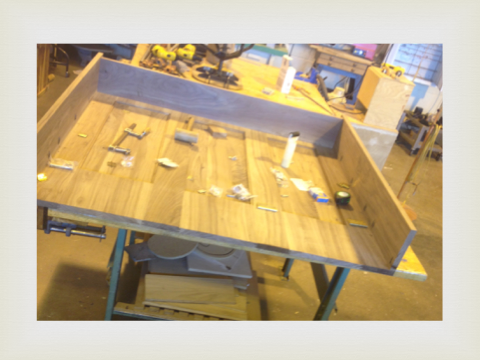 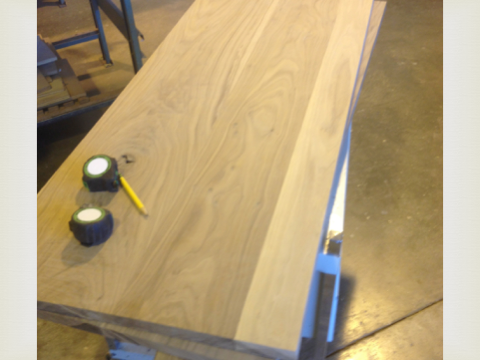 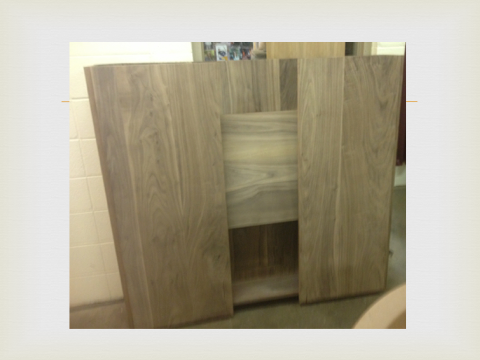 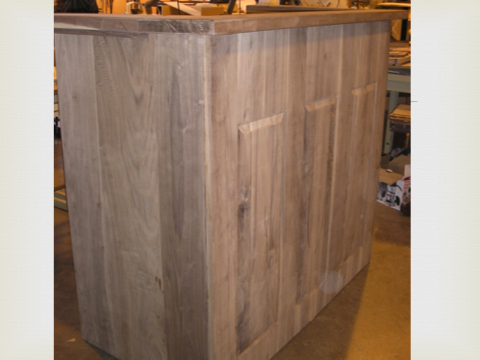 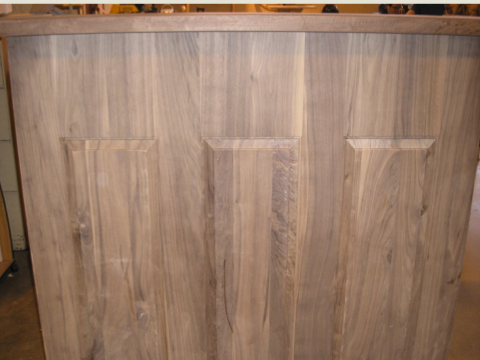 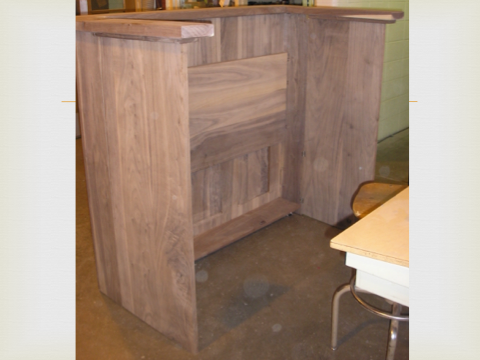 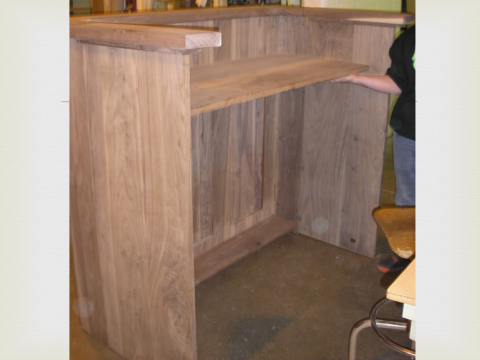 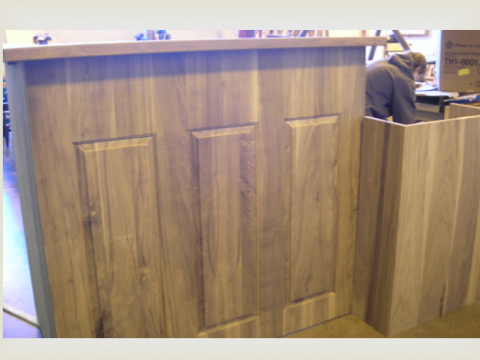 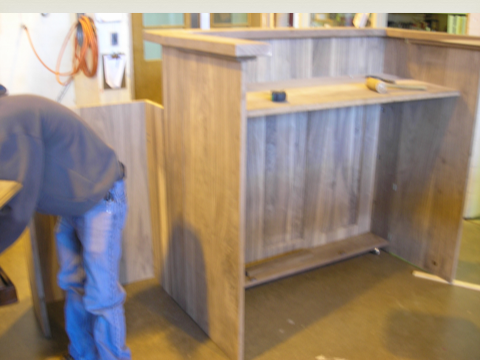 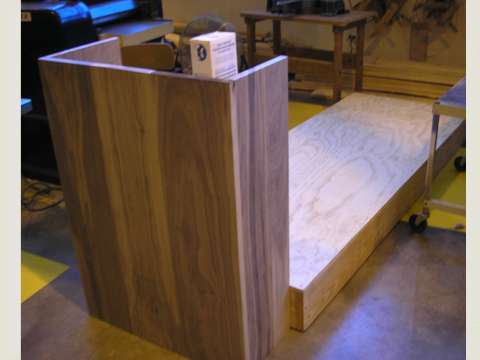 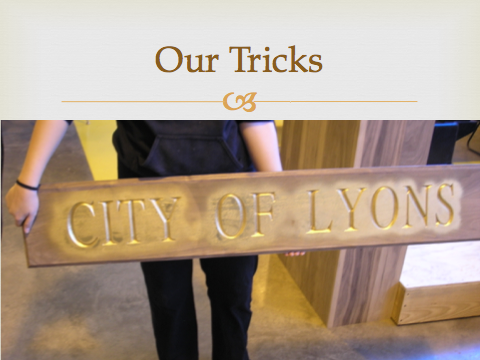 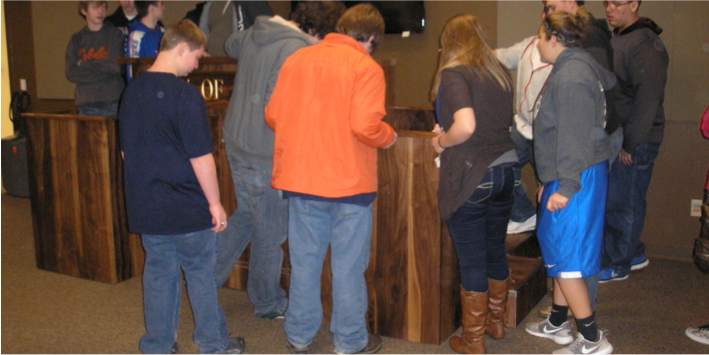 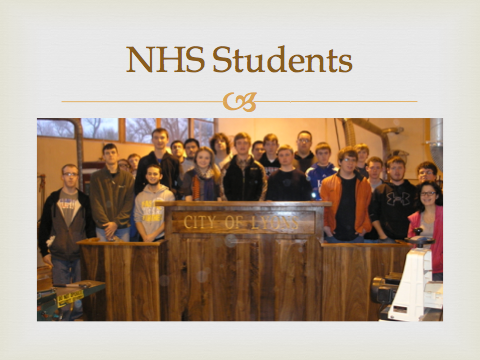 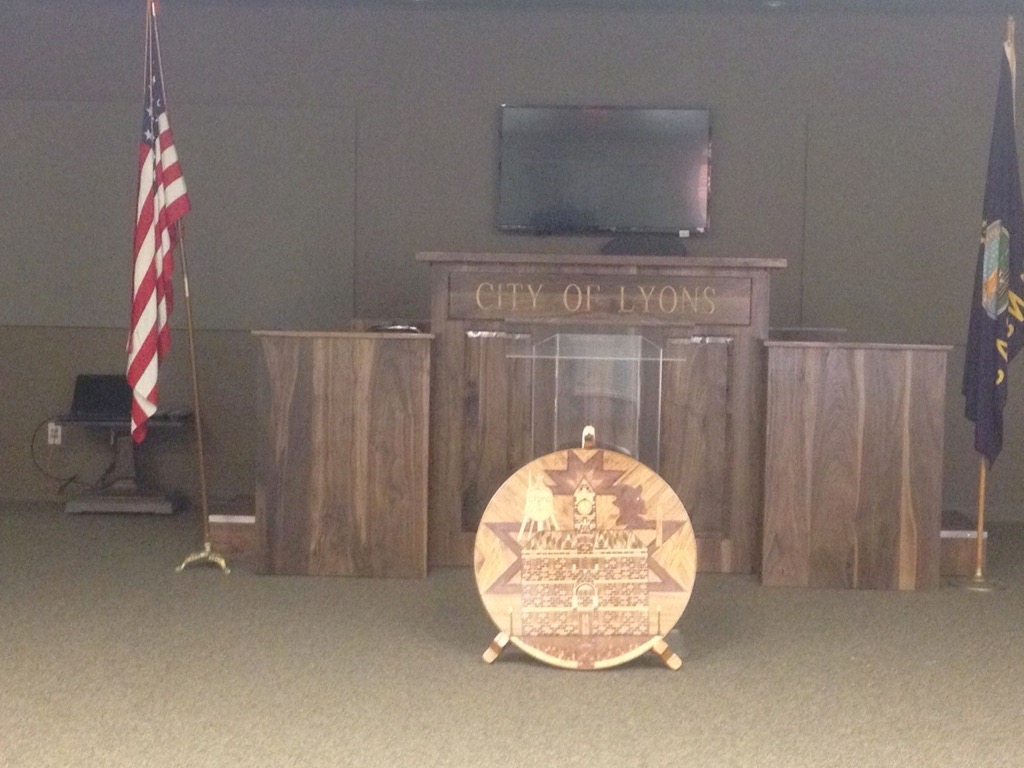 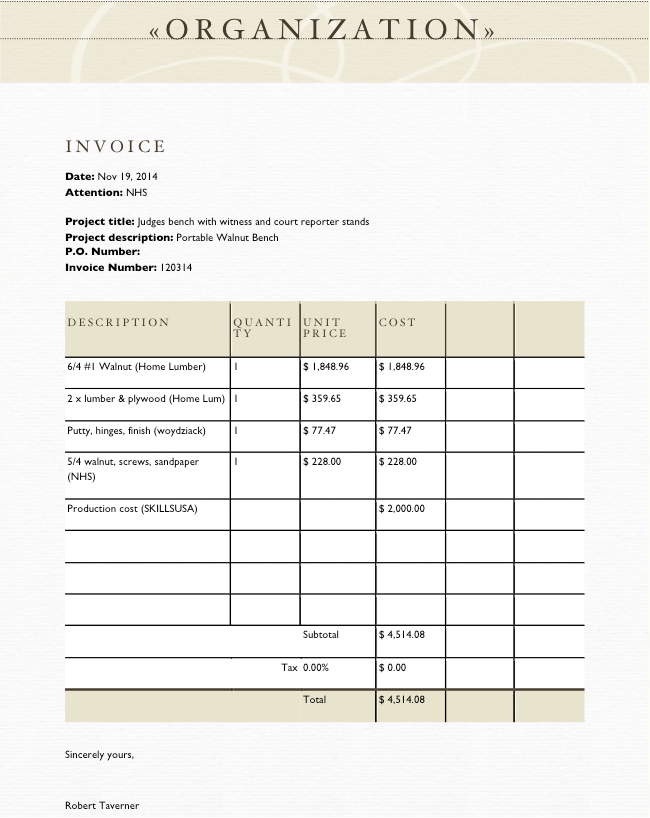 Nickerson City hall conference table
Same process - Field trip - rough dimensions - drawings - approval- order material - Production - delivery.
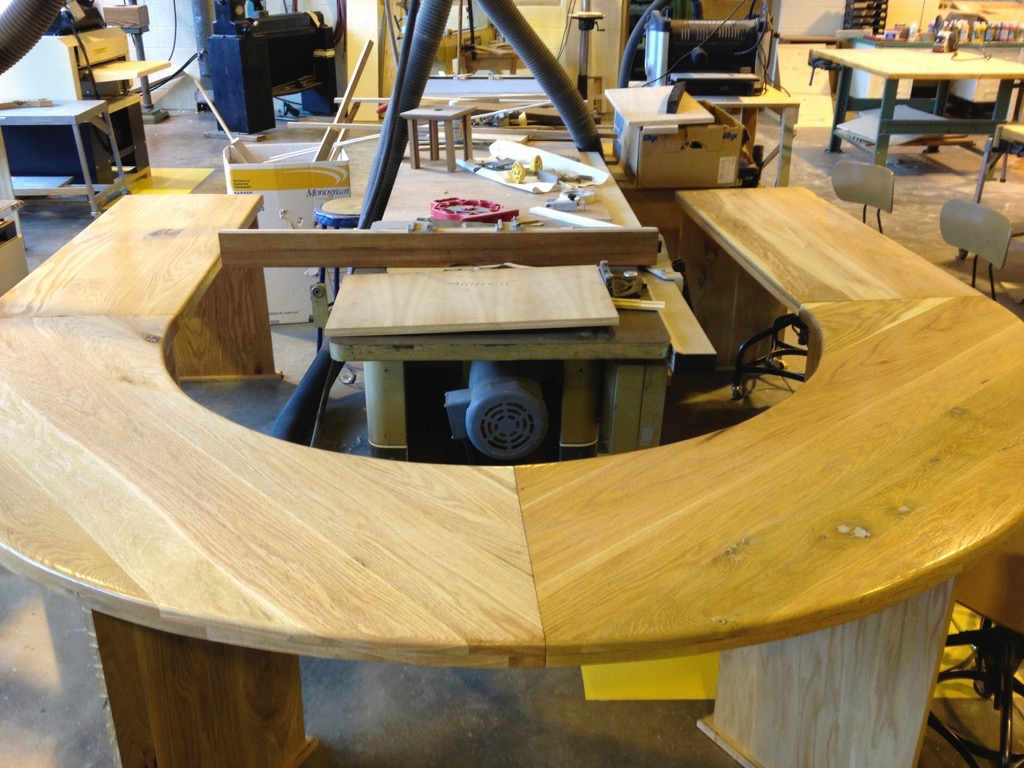 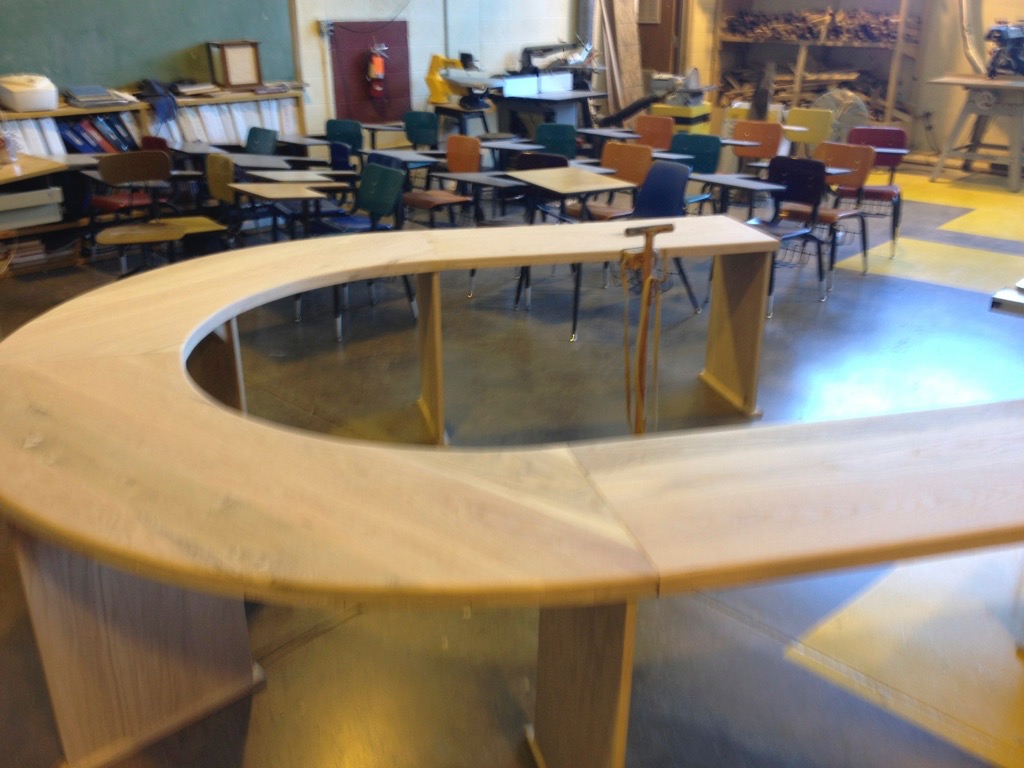 Cafeteria remodel
Upon principal request - Budget set @ 6k.
Submitted proposal to Board for final approval.
Submitted plans 3D print and budget outline.
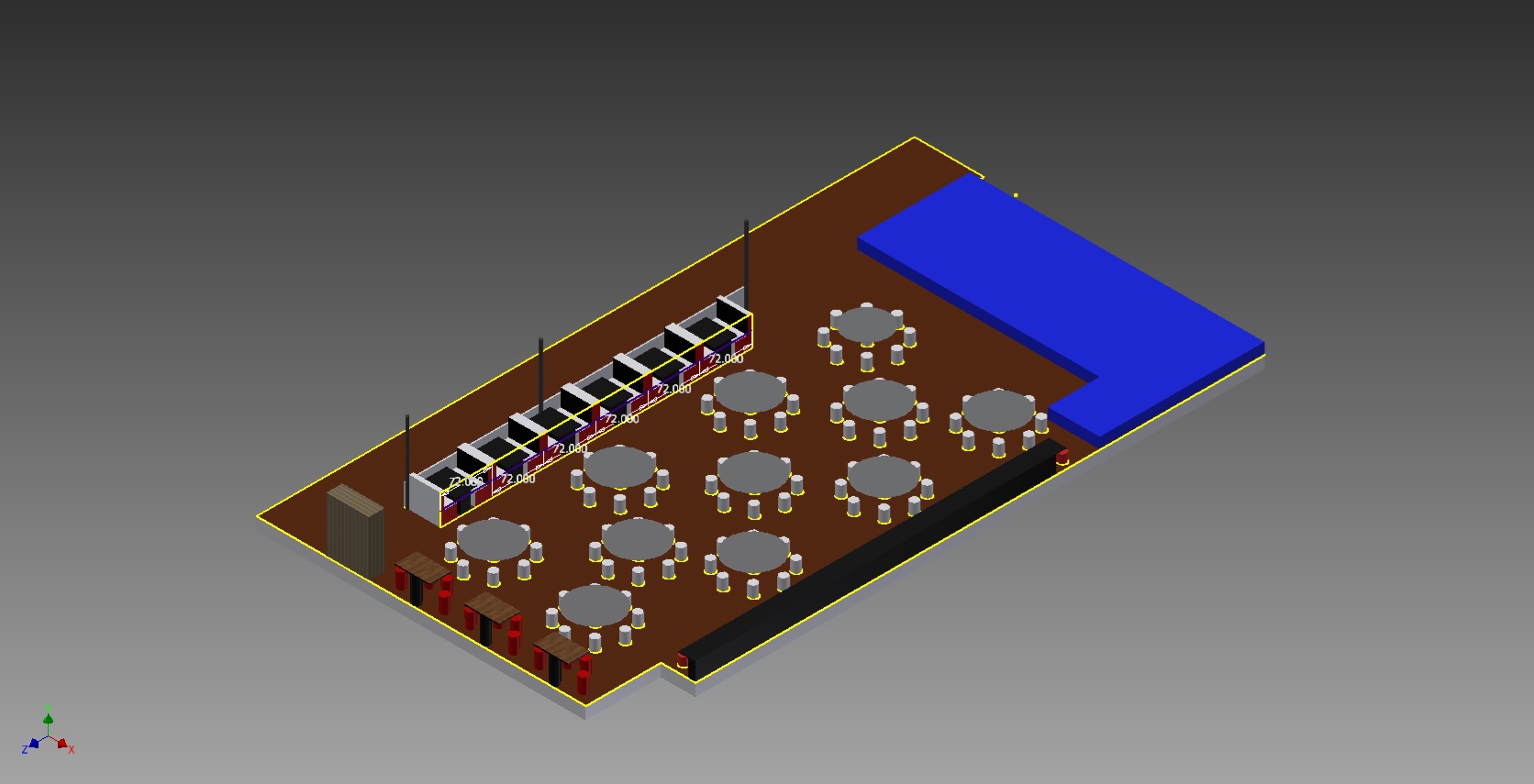 Booth drawings on-line
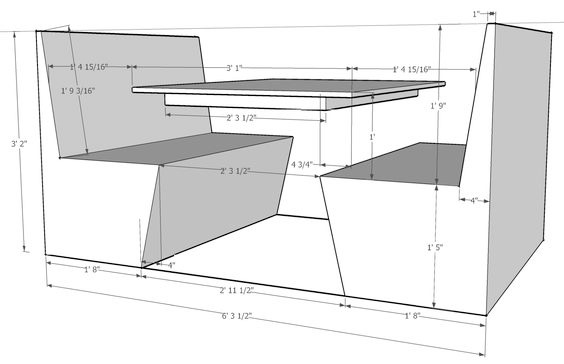 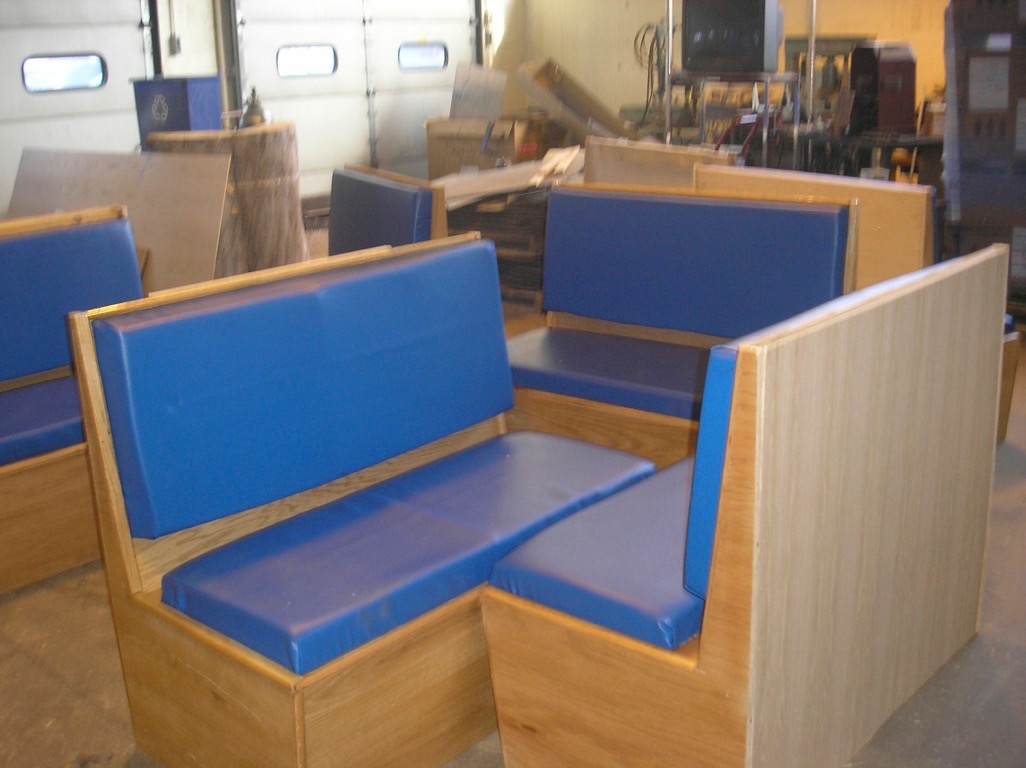 Butcher Block Tables
Had students mass produce;
First step - select from 1 1/2” material precut.
Make 6 rows 49” long
Plane and sand to appropriate thickness
Glue together 6 rows
Glue together 3 rows of 6 now approx 18” wide x 49” long
Plane 18” pieces to 1 1/4”, match and glue for 30” width
Sand, Sand, Sand, cut to size, router edges, sand
Pour epoxy resin (Bar coat) 2 gallons
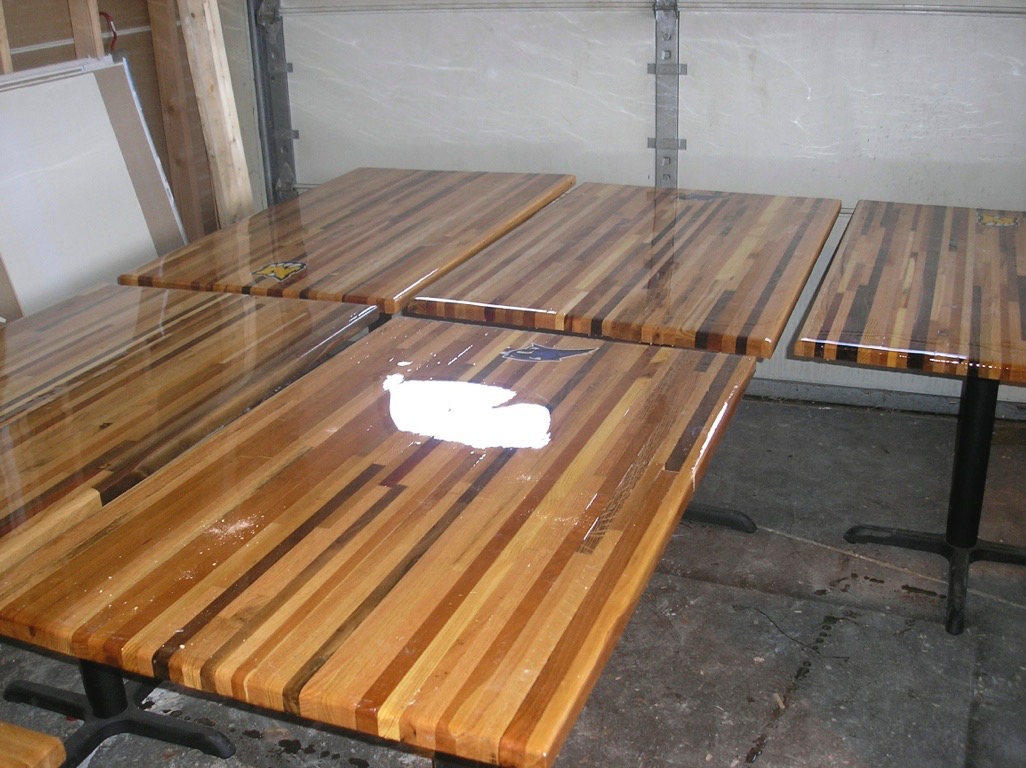 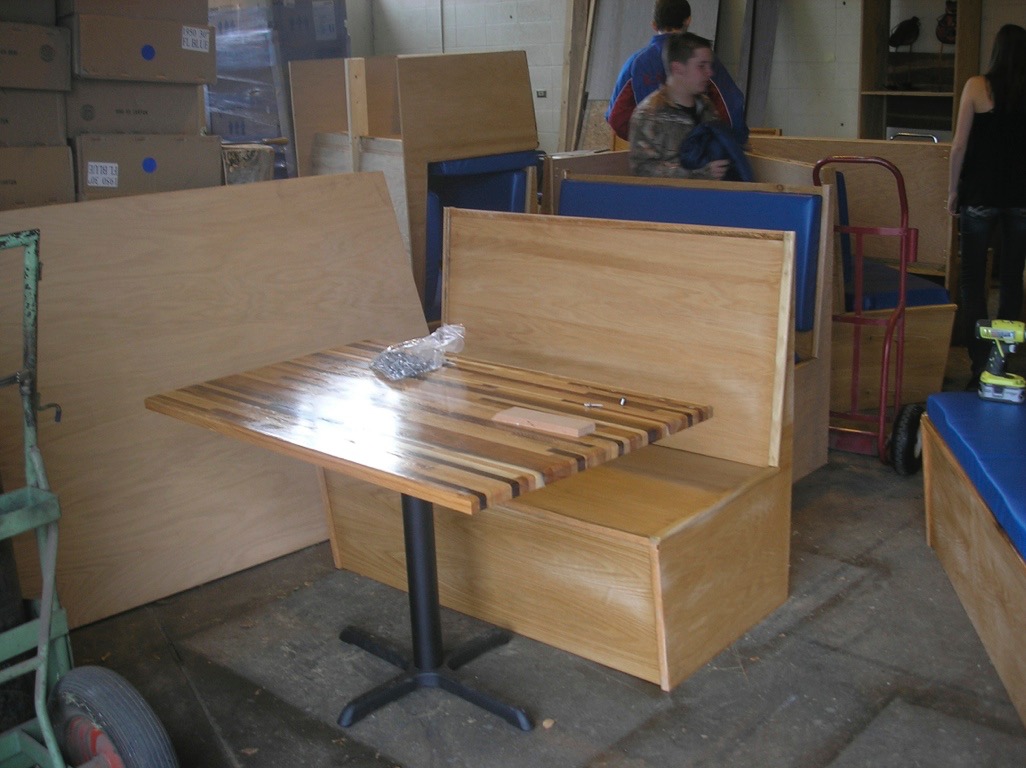 Half wall divider
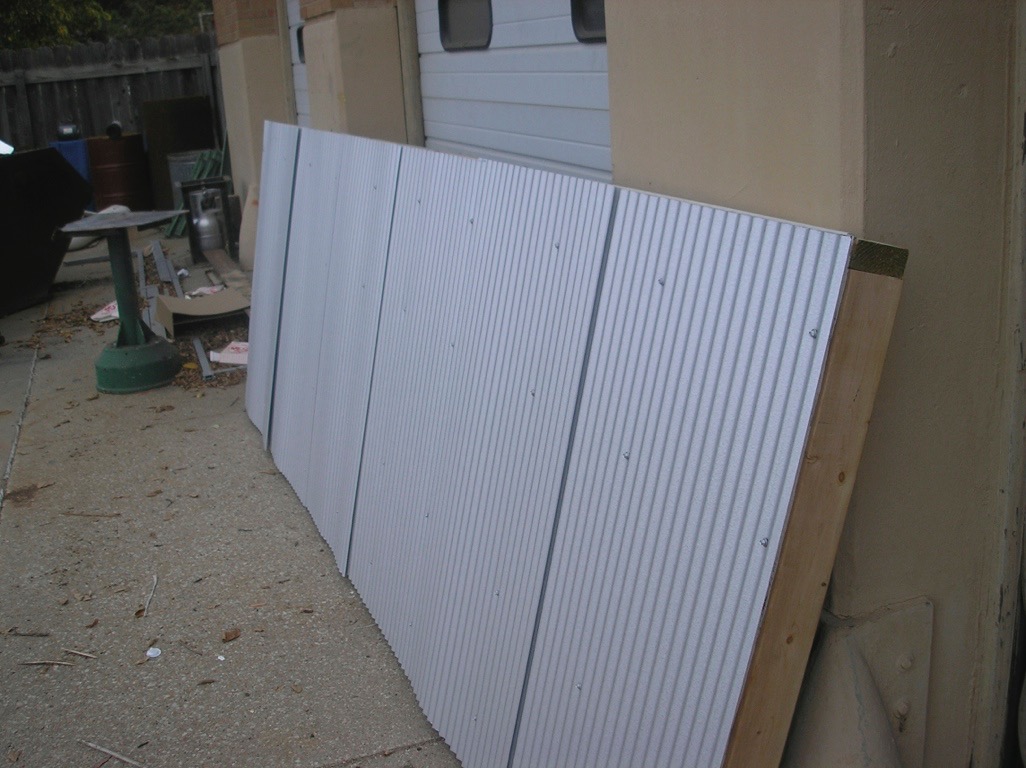 4 Top Tables
Reclaimed Gym Floor
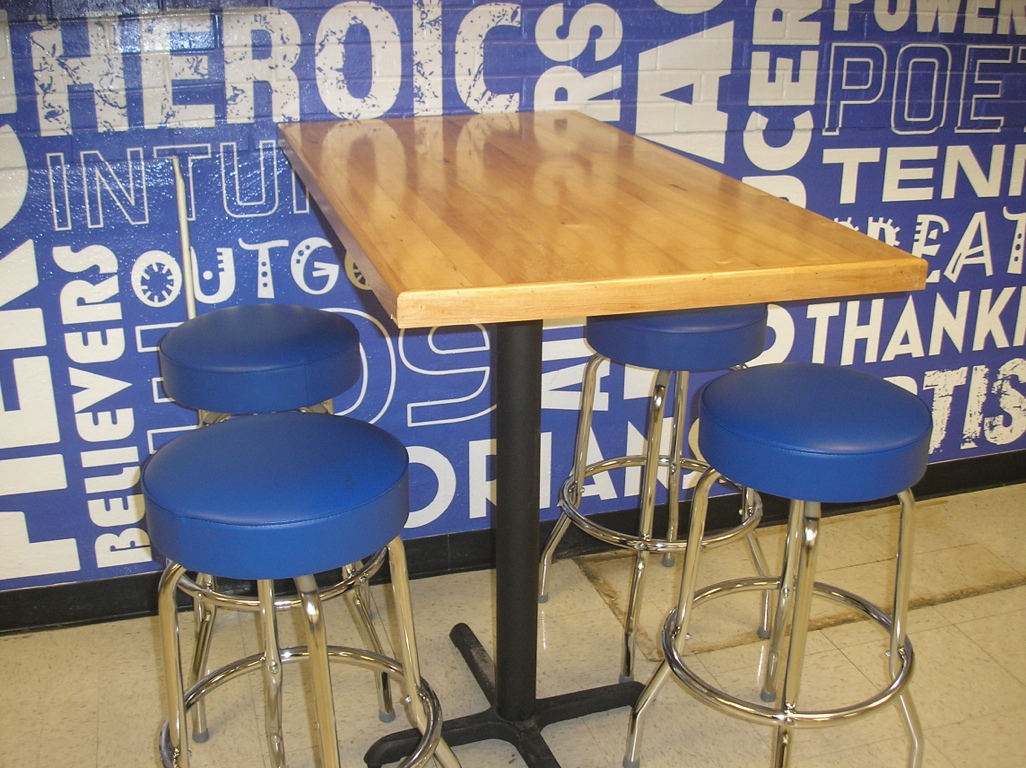 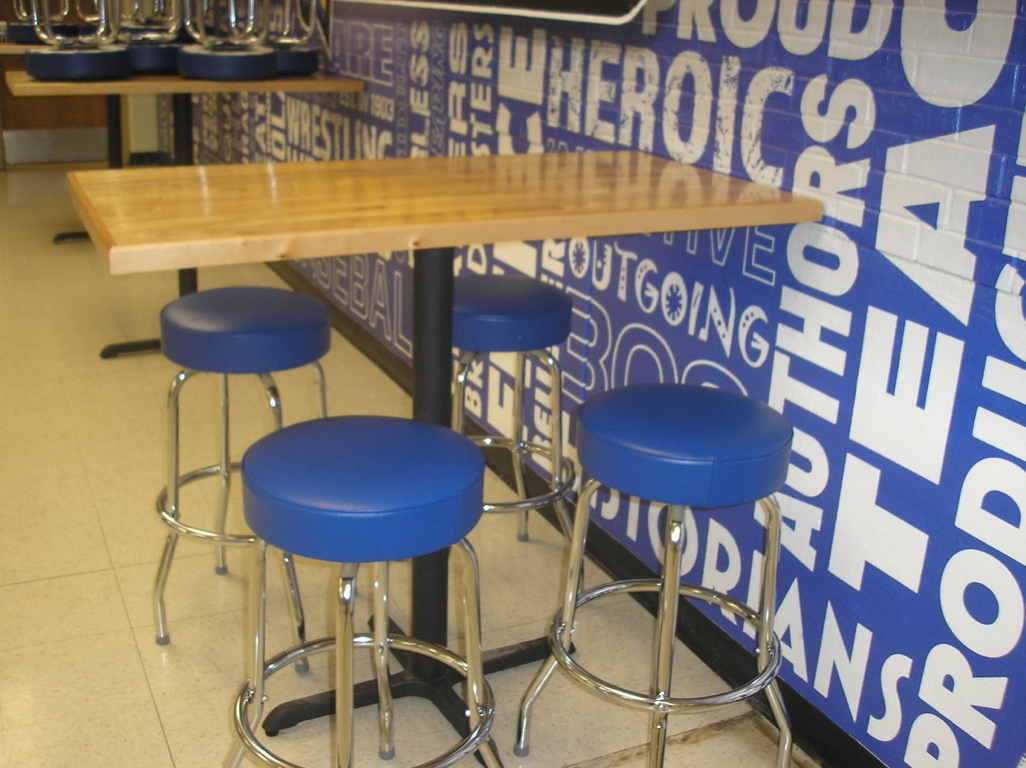 32 Foot Bar height Table
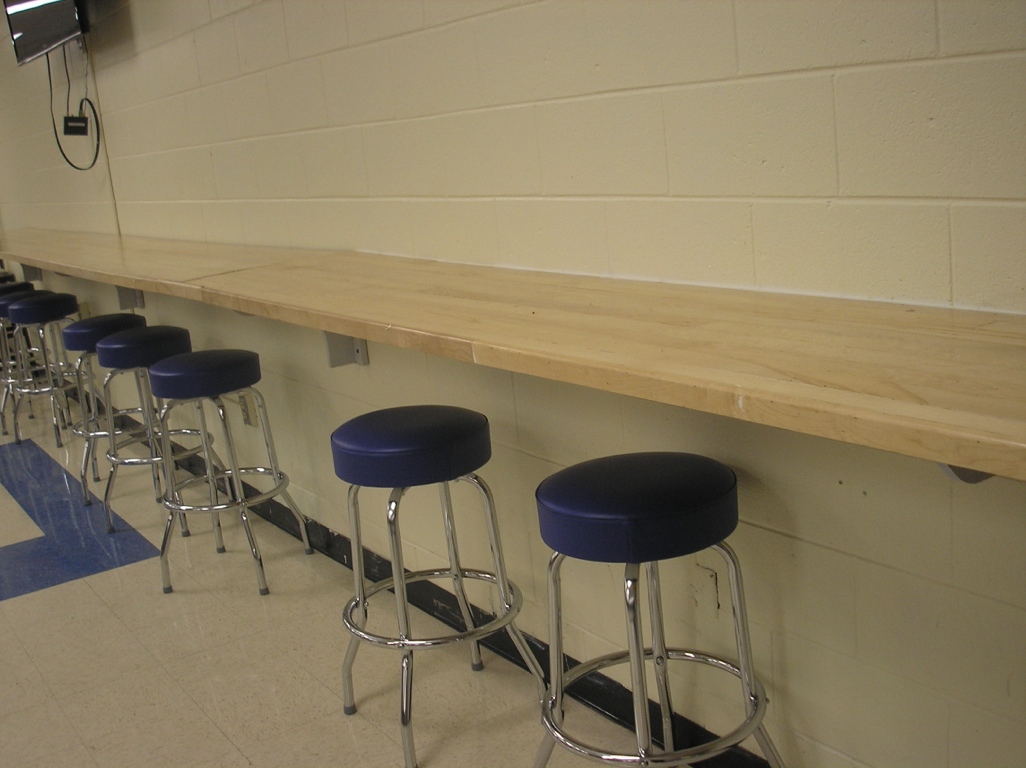 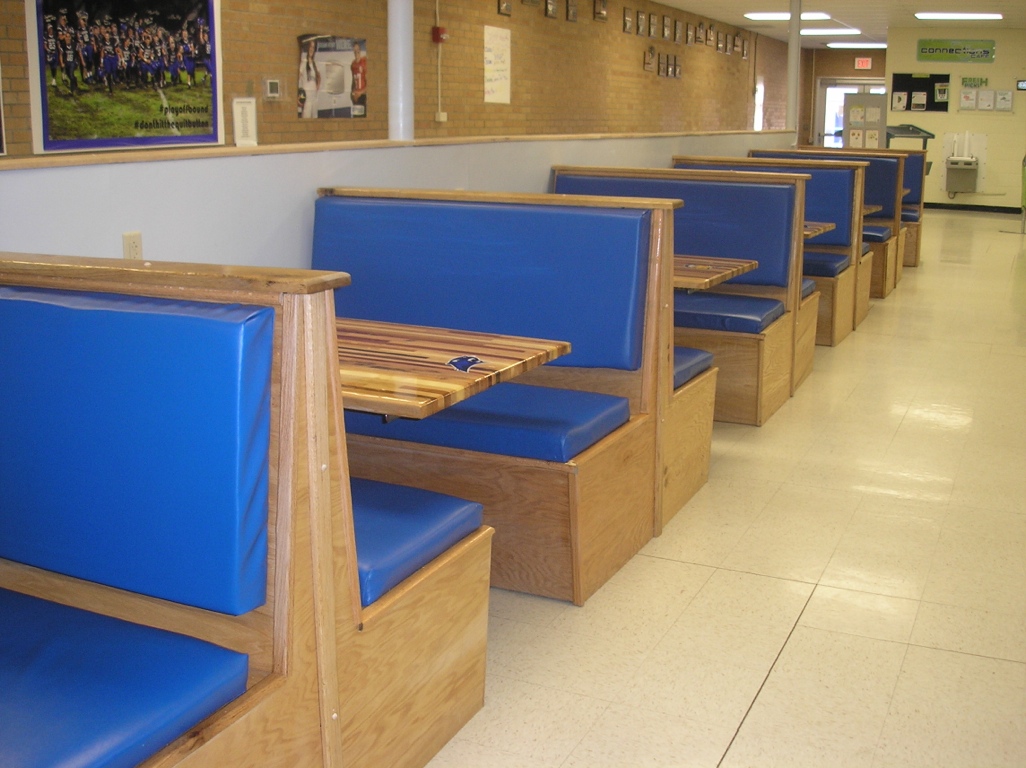 Park Benches
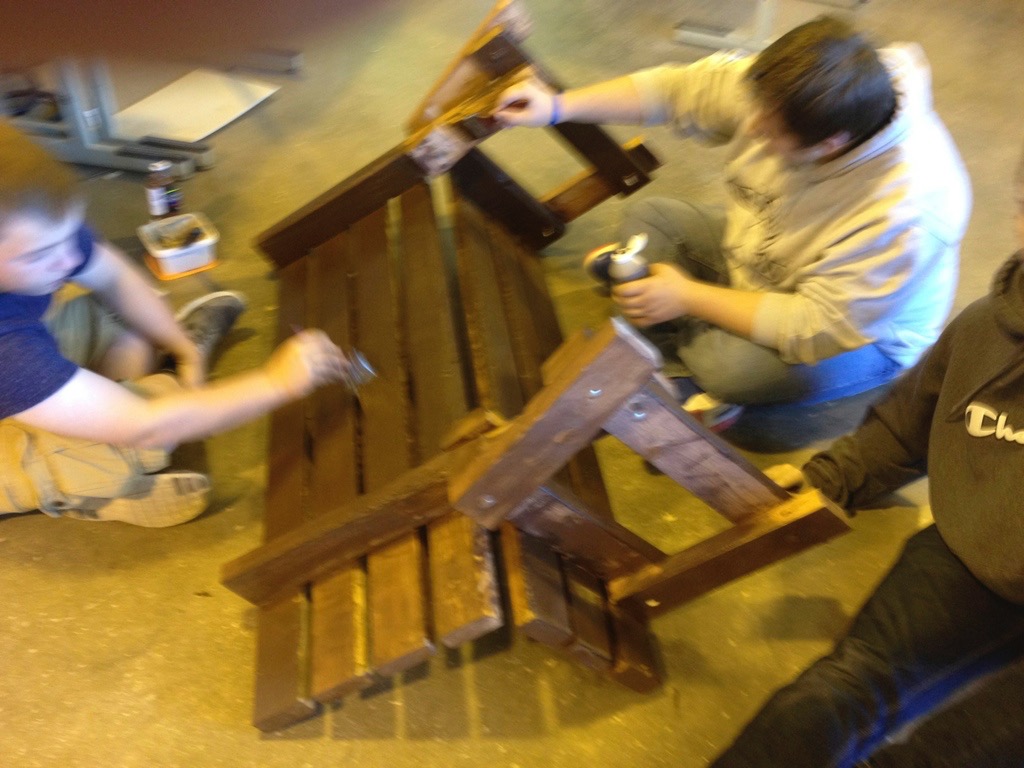 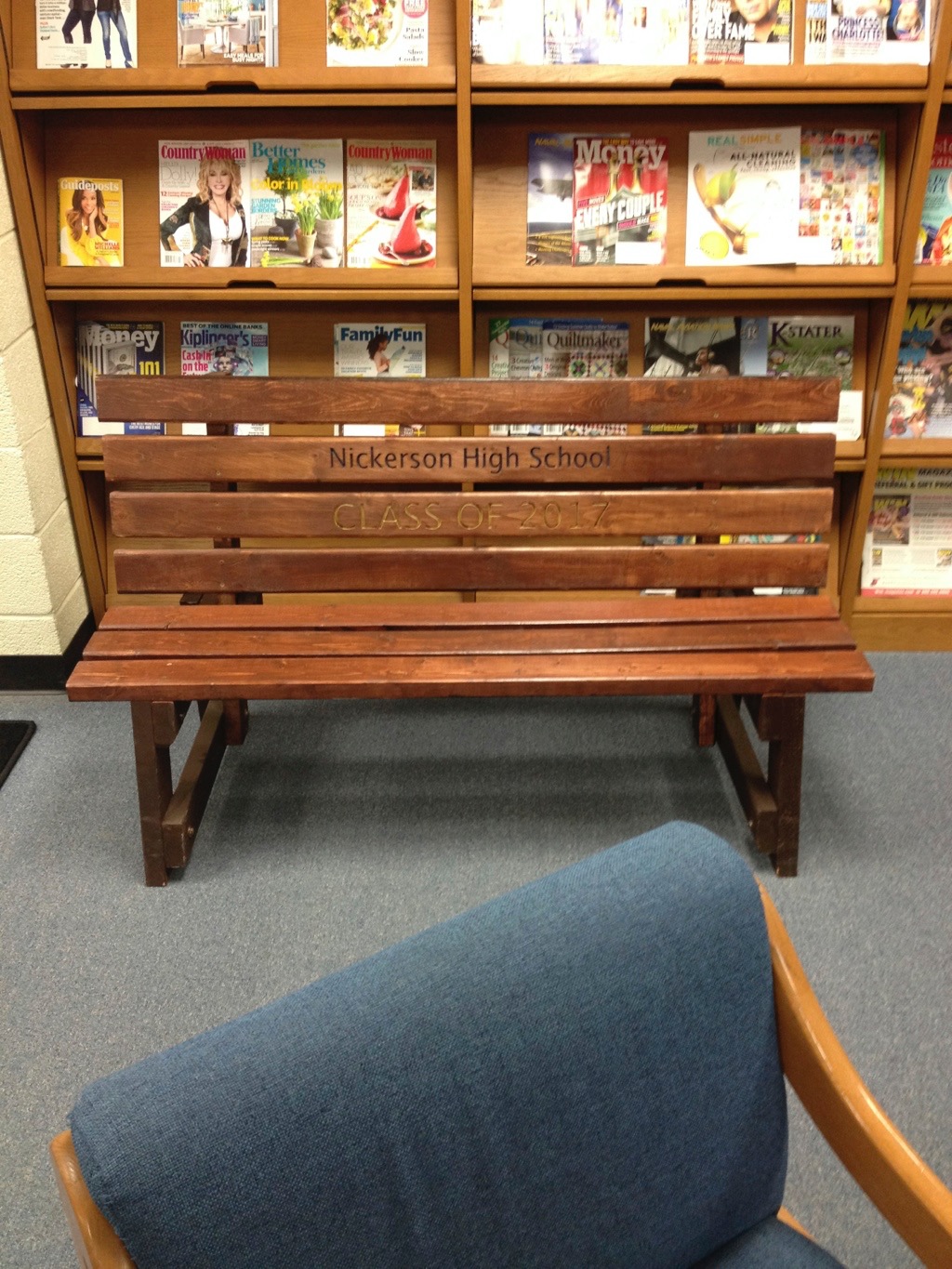 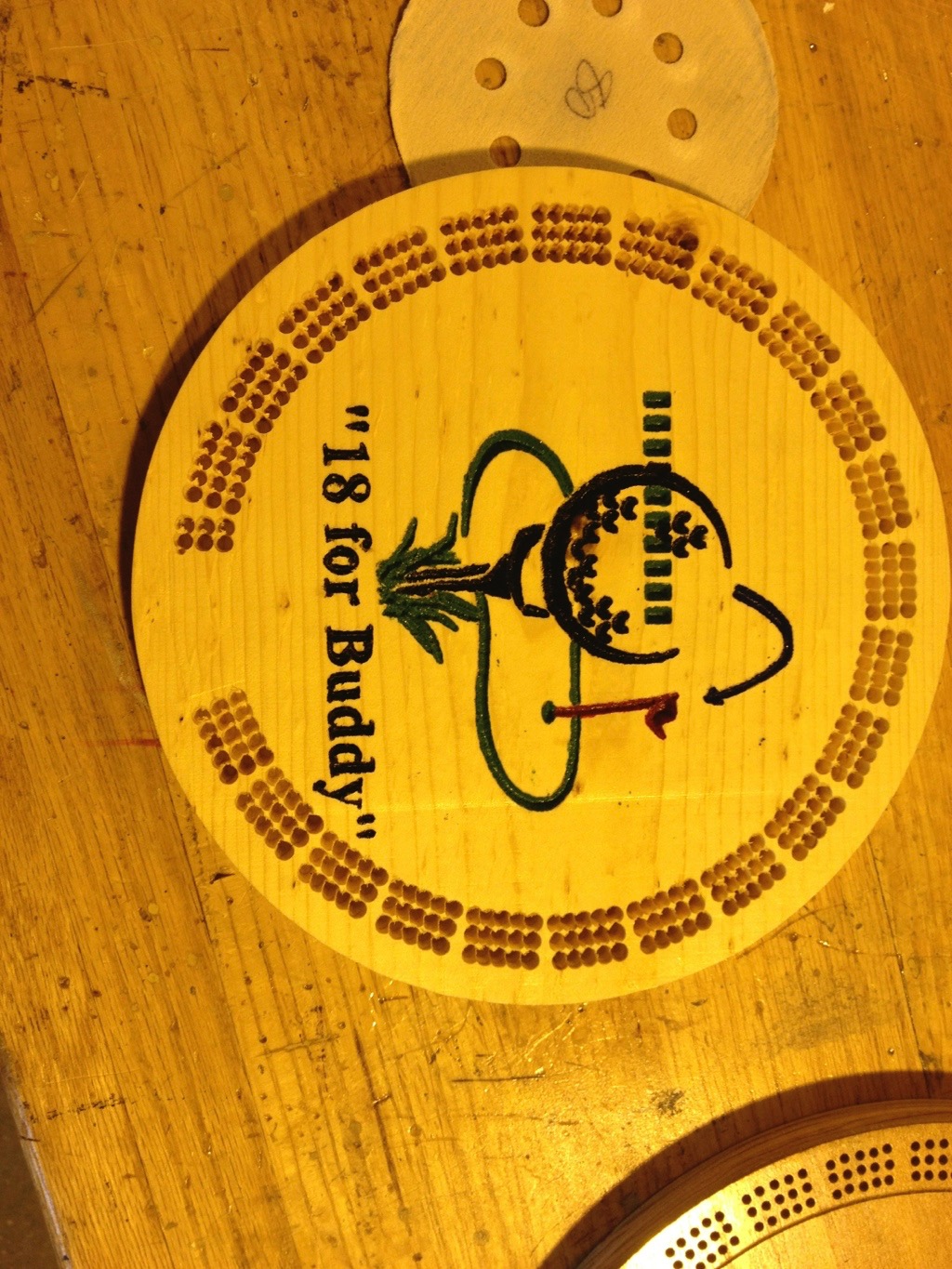 Cribbage boards
Ticket Booth
Design in Cad class with Revit and Chief Architect
Get specs from client
Offer several size sheds
Final approval of Drawings - order material
Teach all basic wall, floor, ceiling roof, door, window construction.
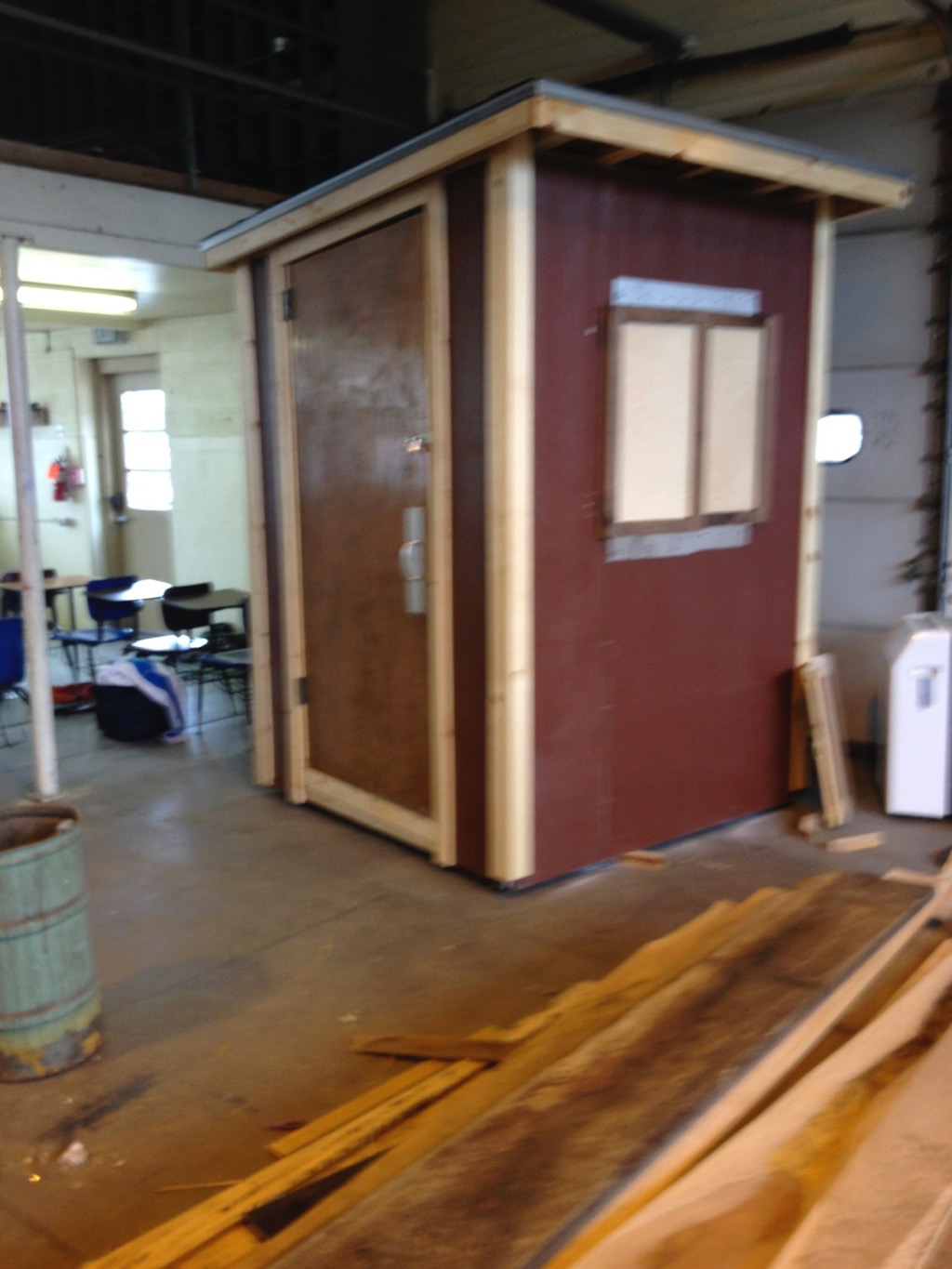 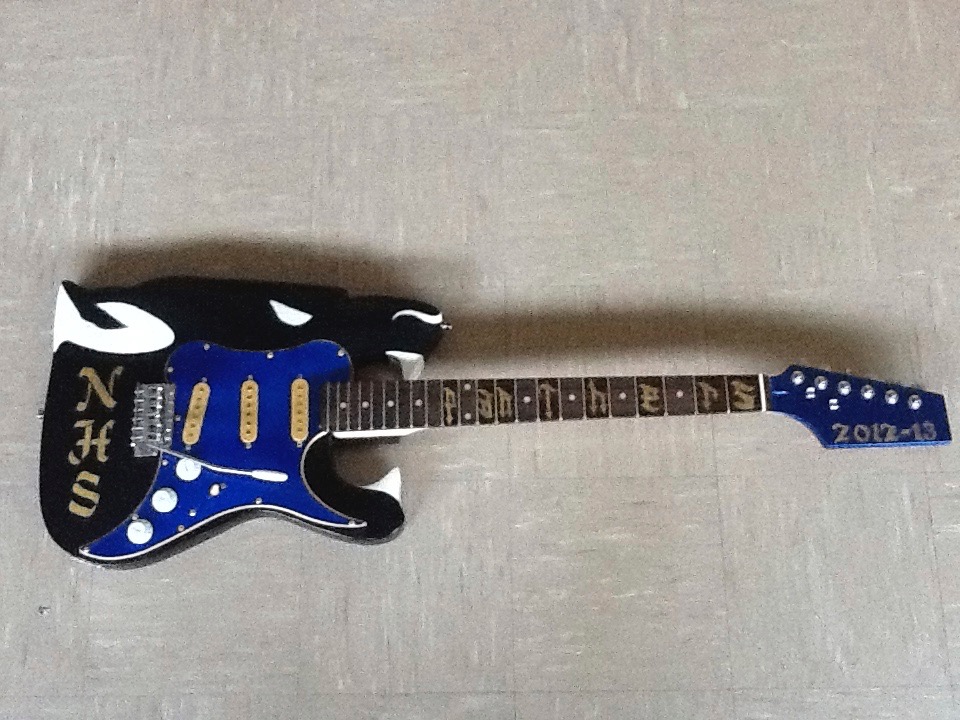 Pep Band Guitar
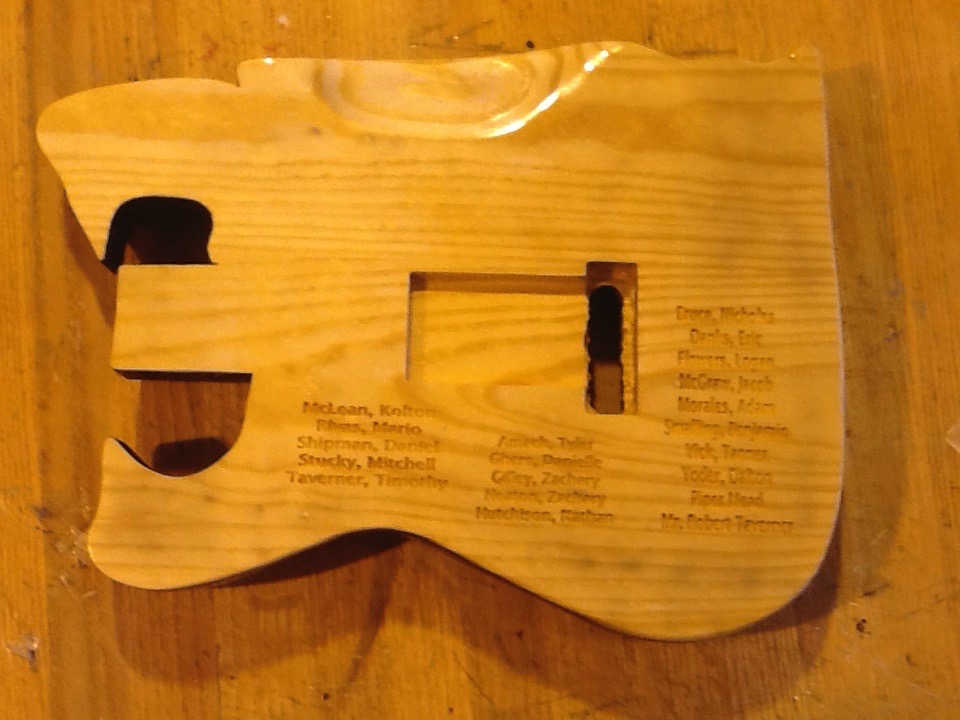 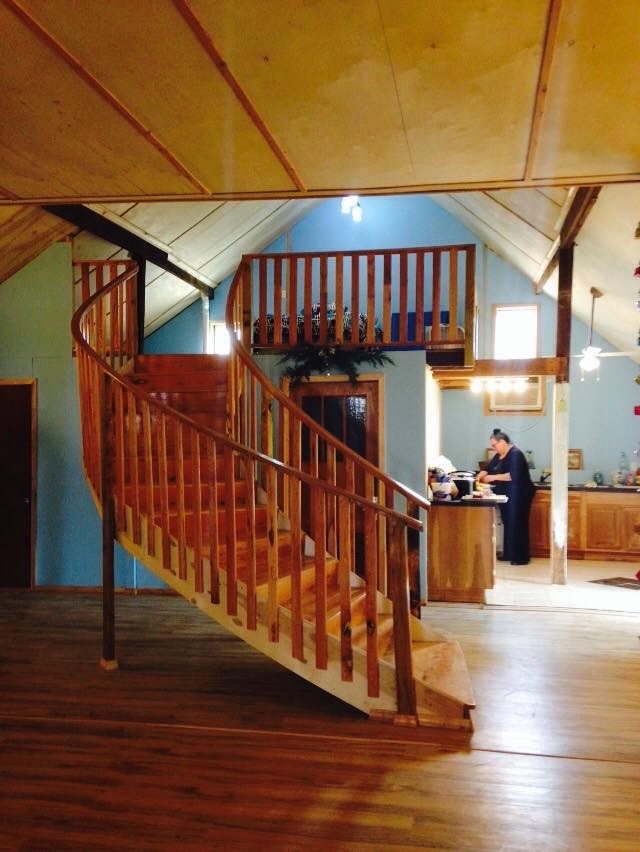 Curved stair case
Chess Table CNC
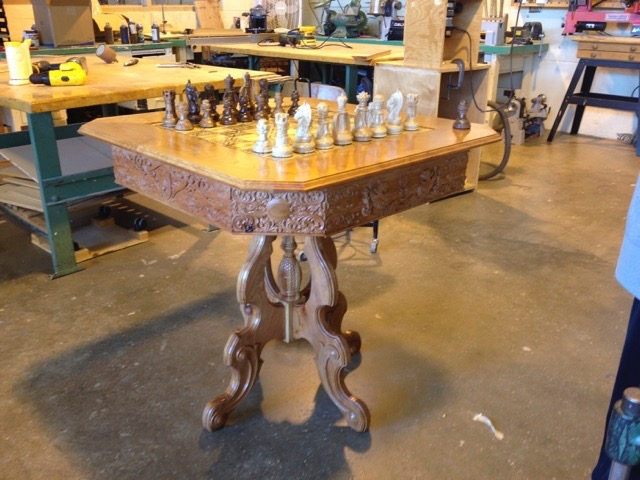 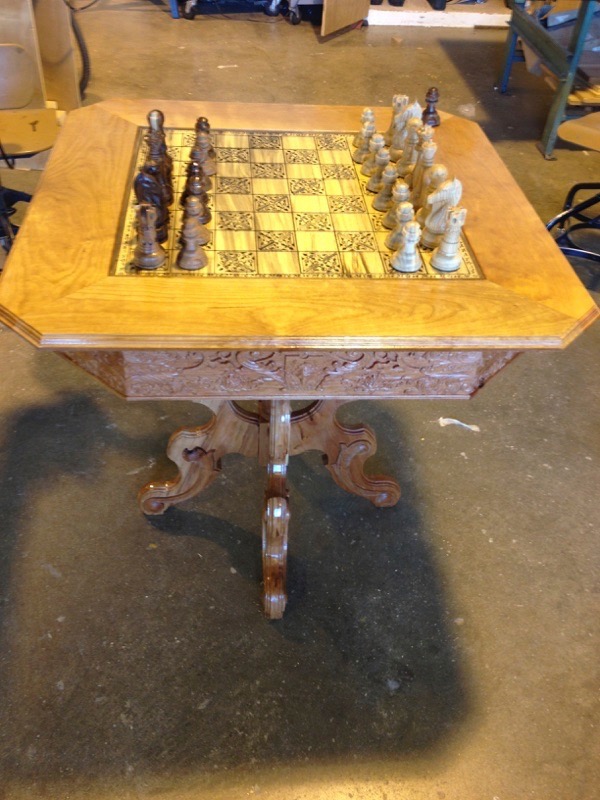 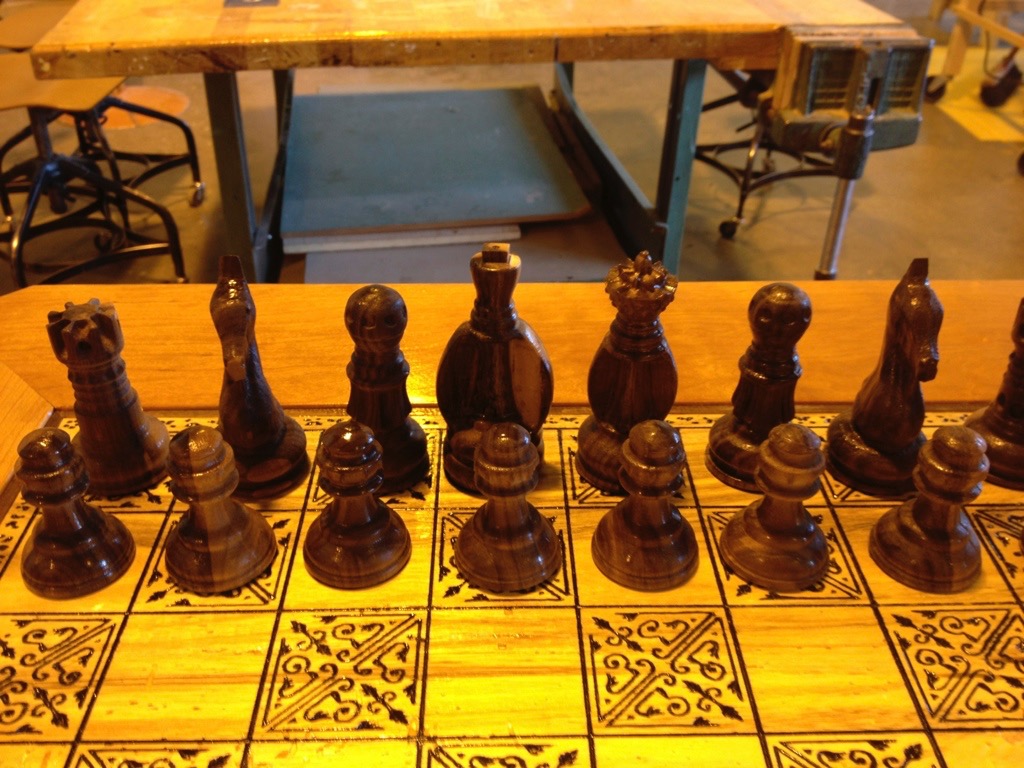 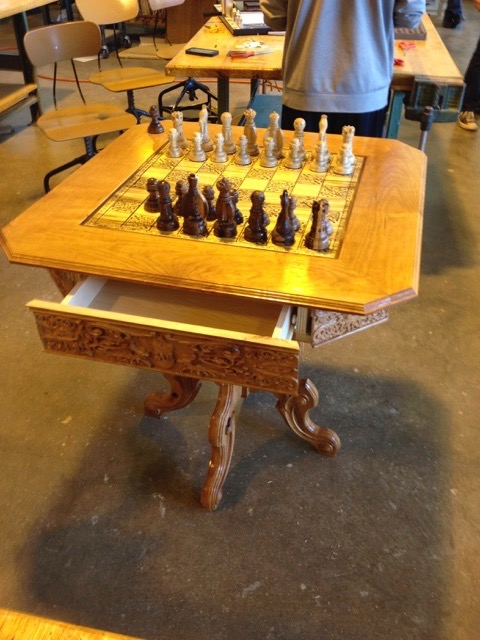 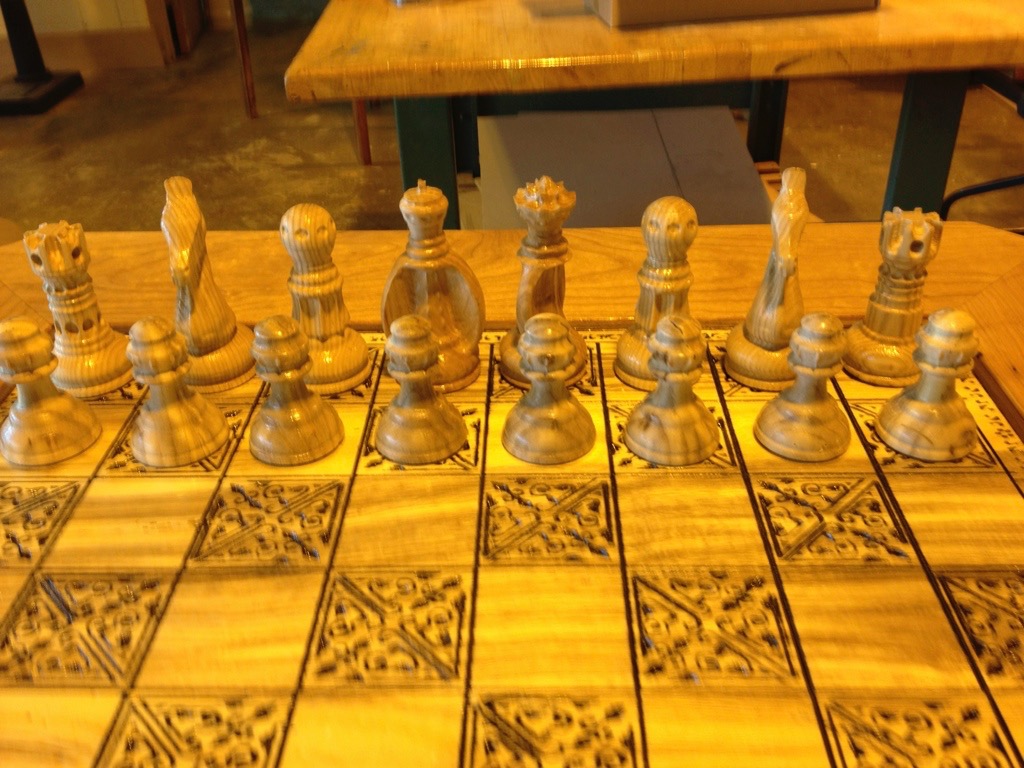 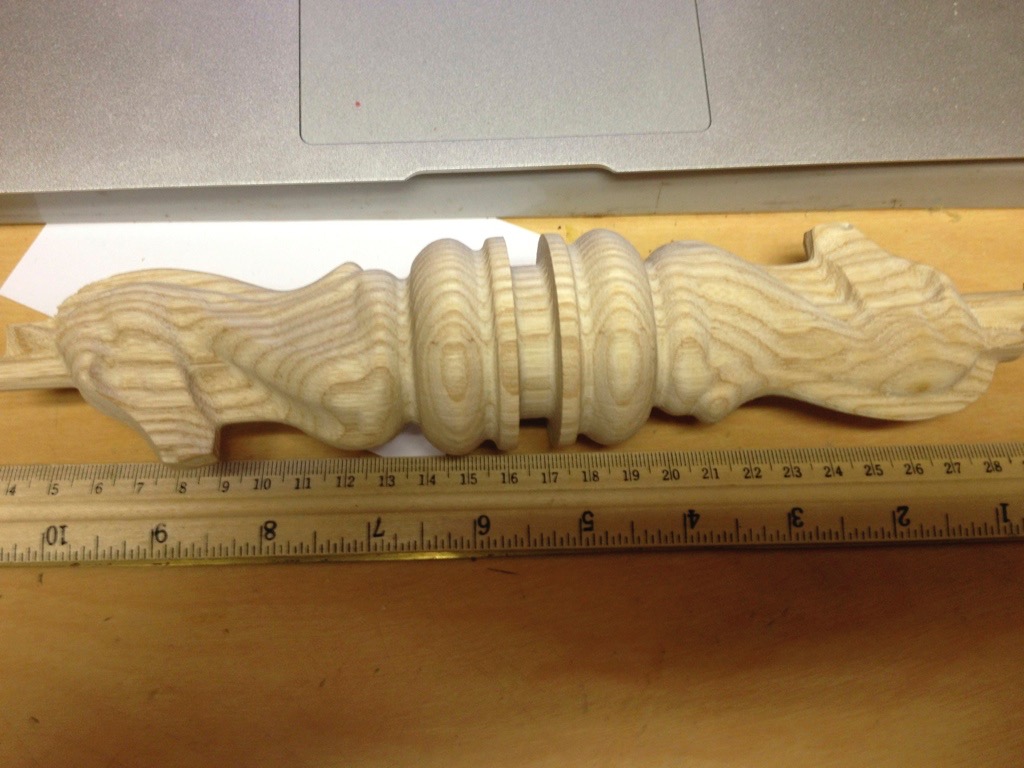